«Создание условий для формирования ОБЖ у детей дошкольного возраста».
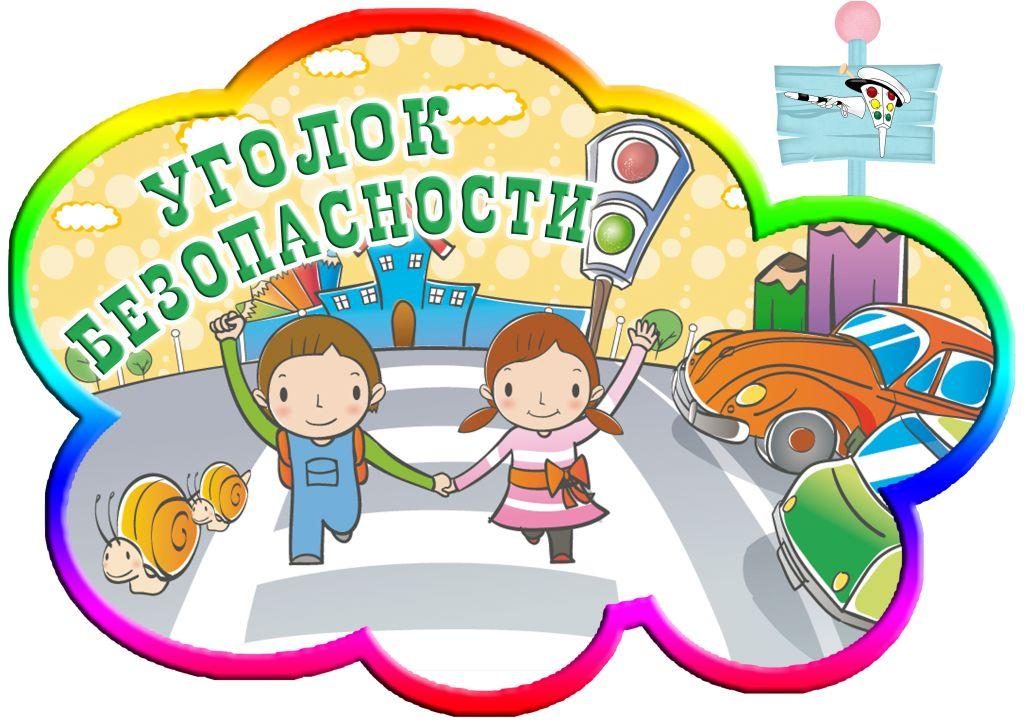 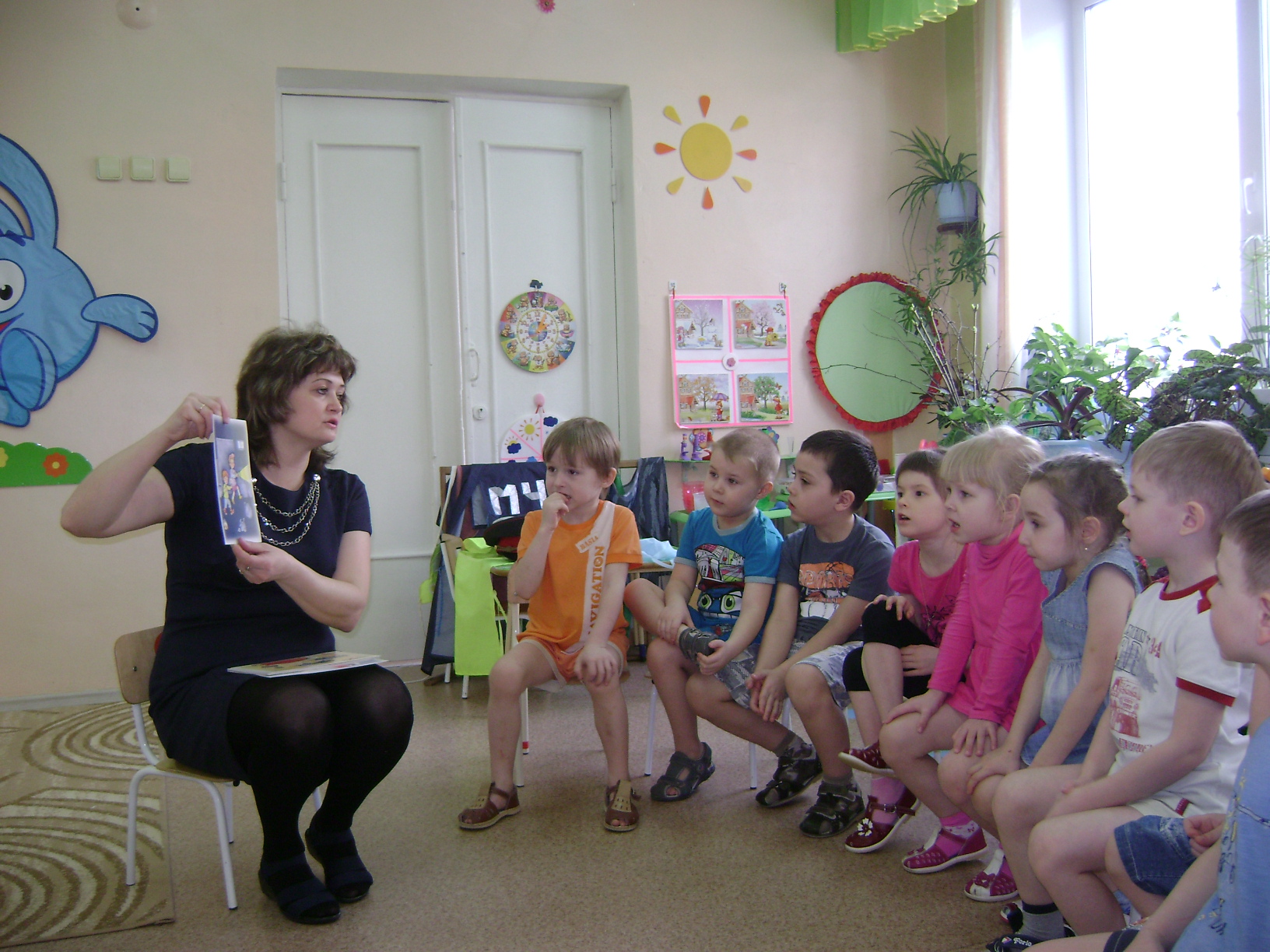 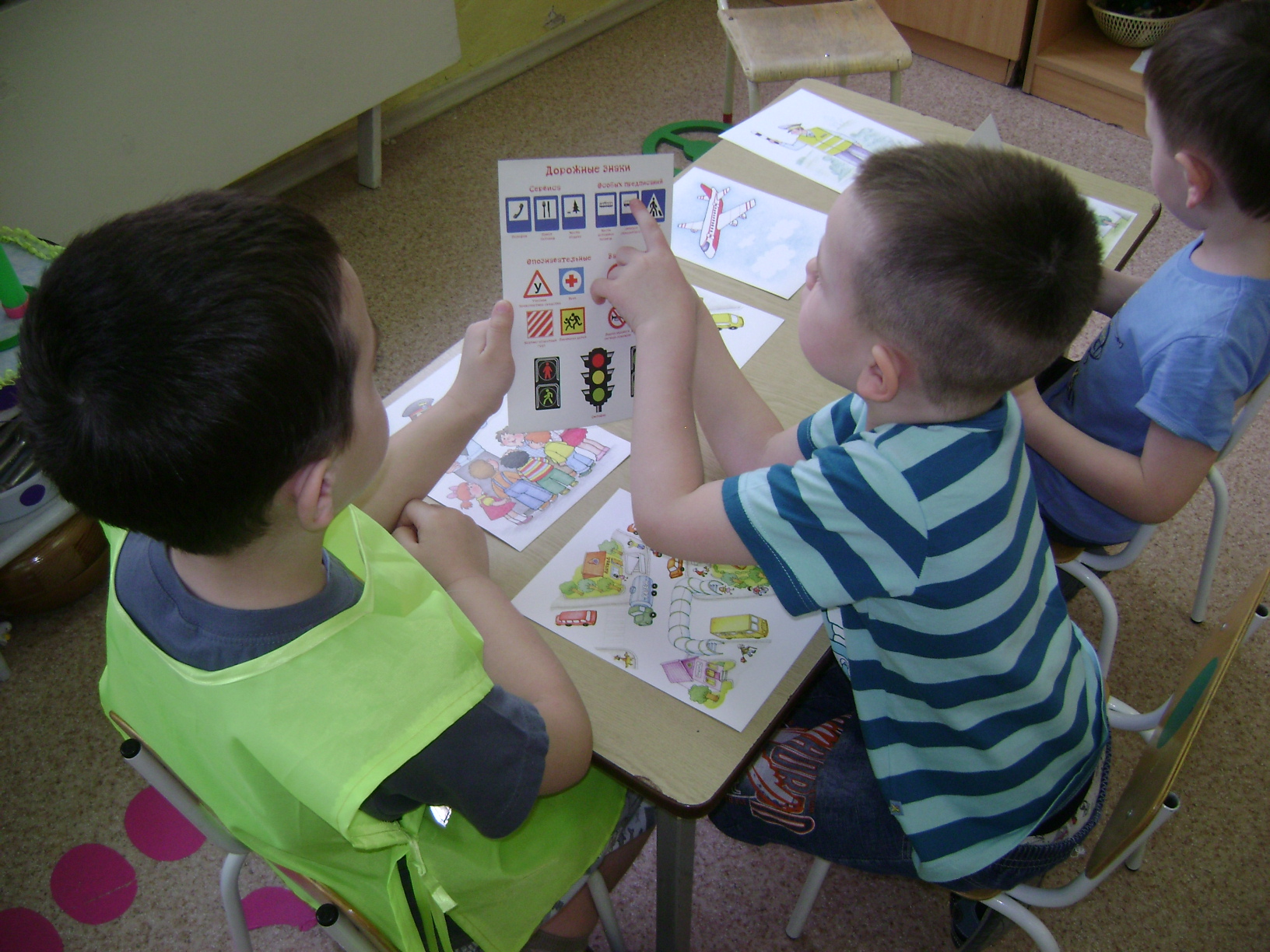 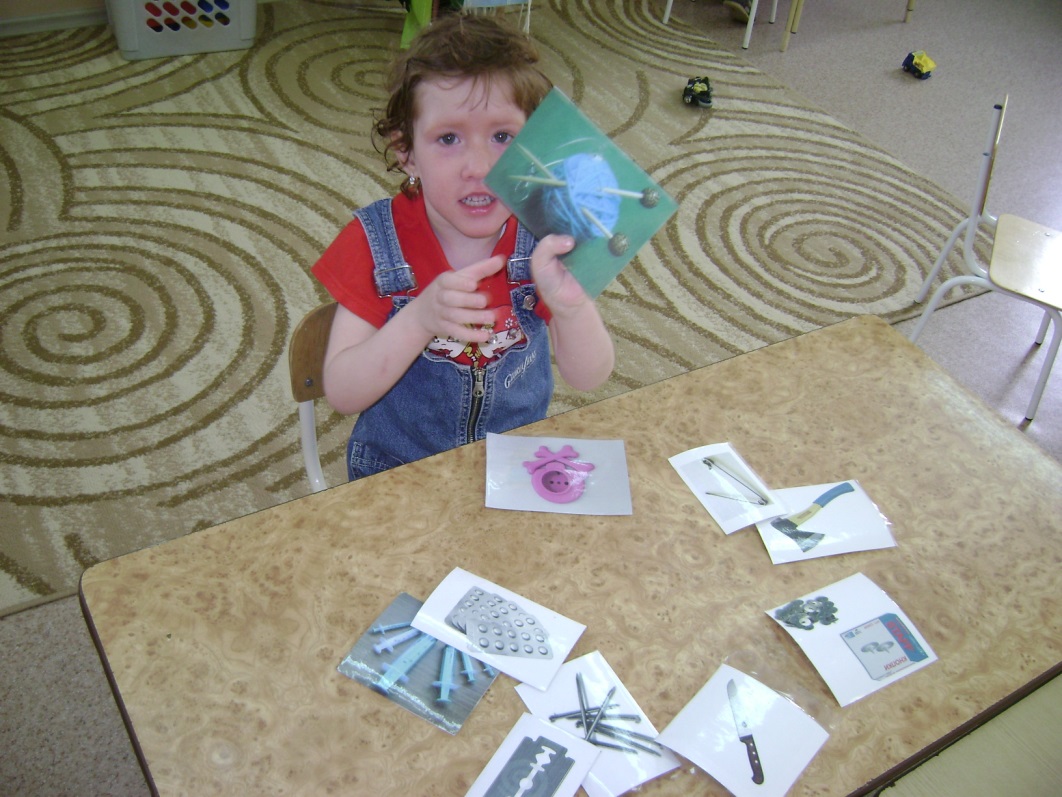 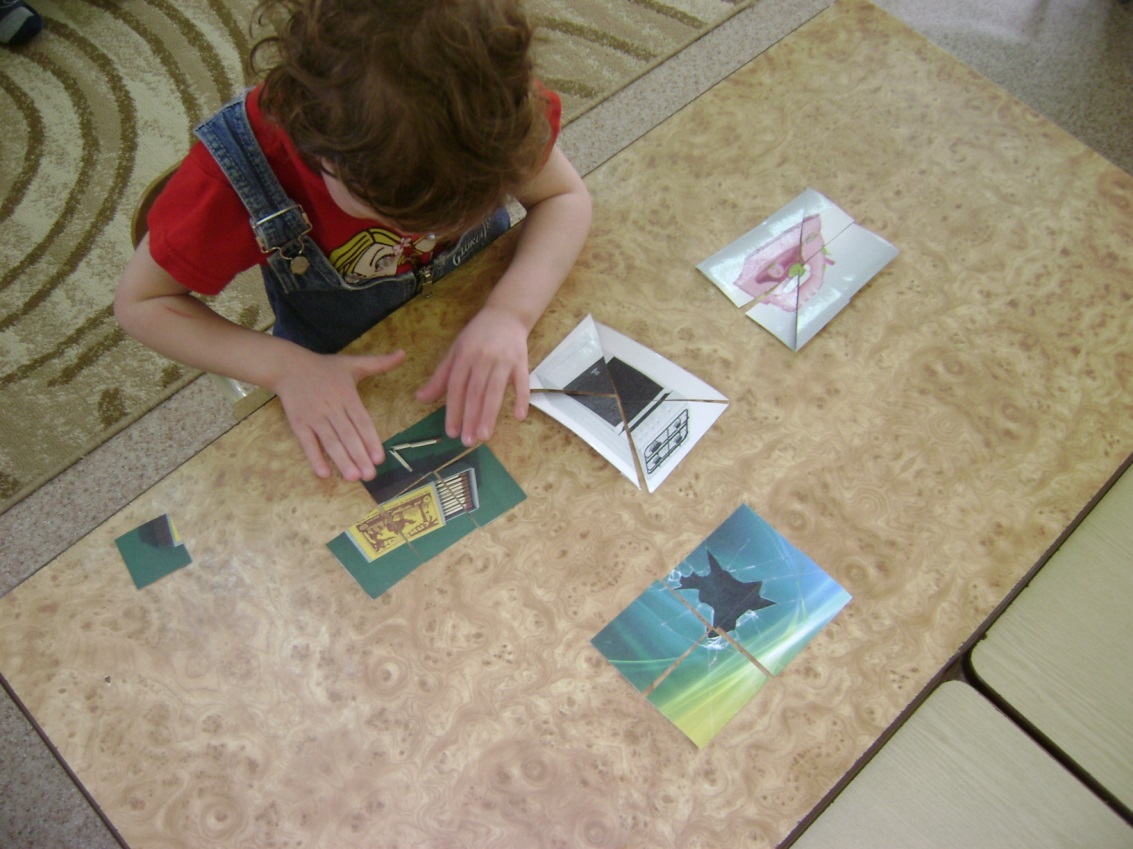 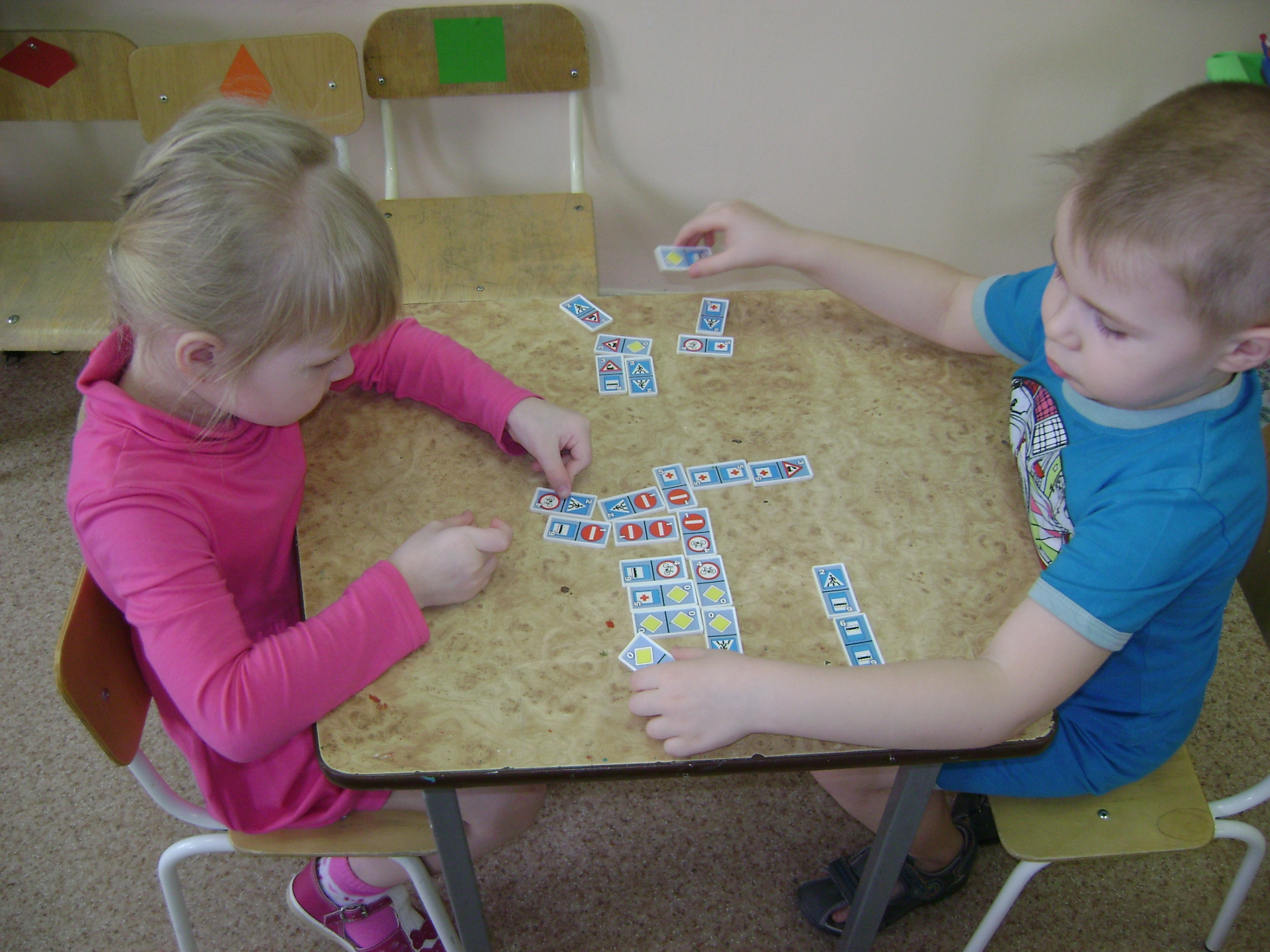 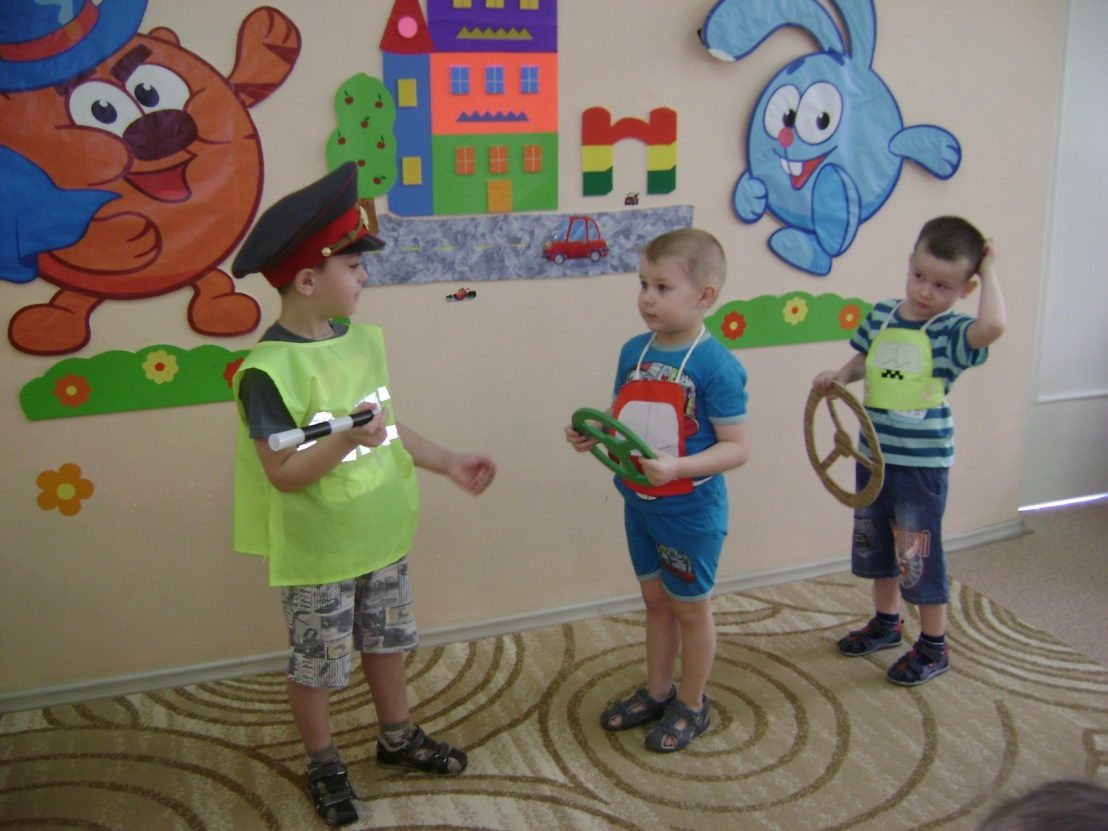 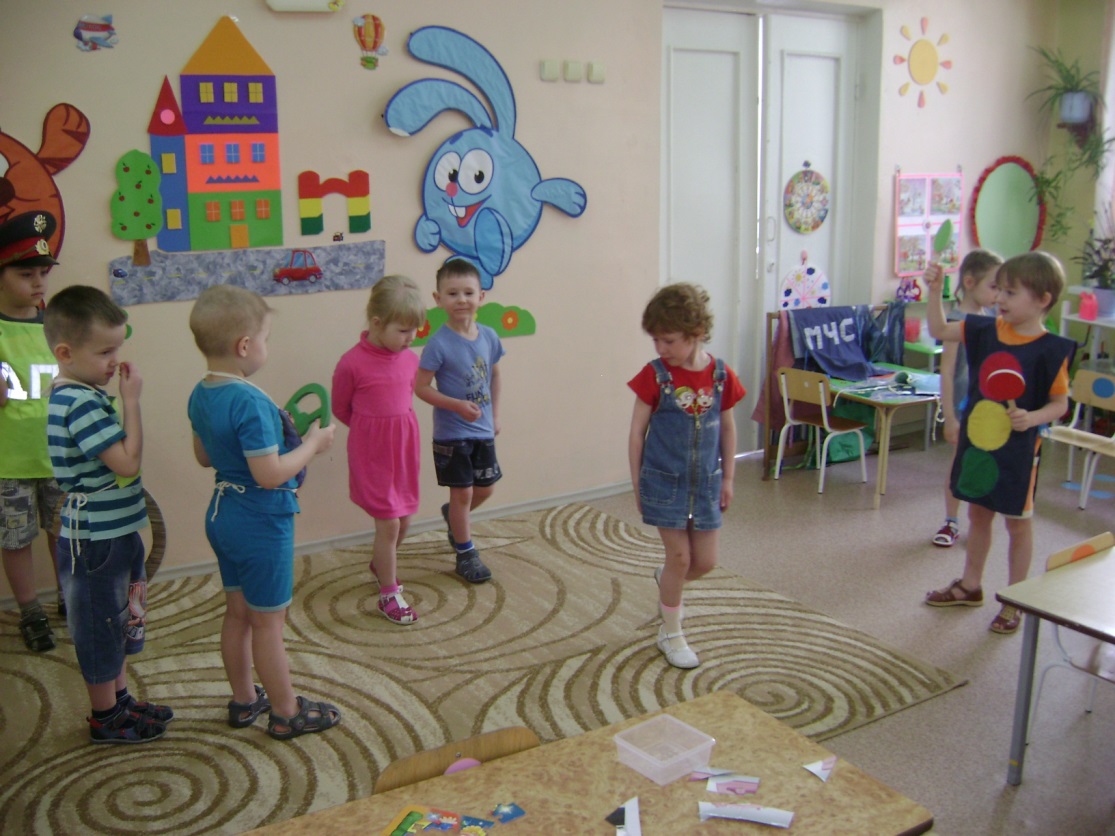 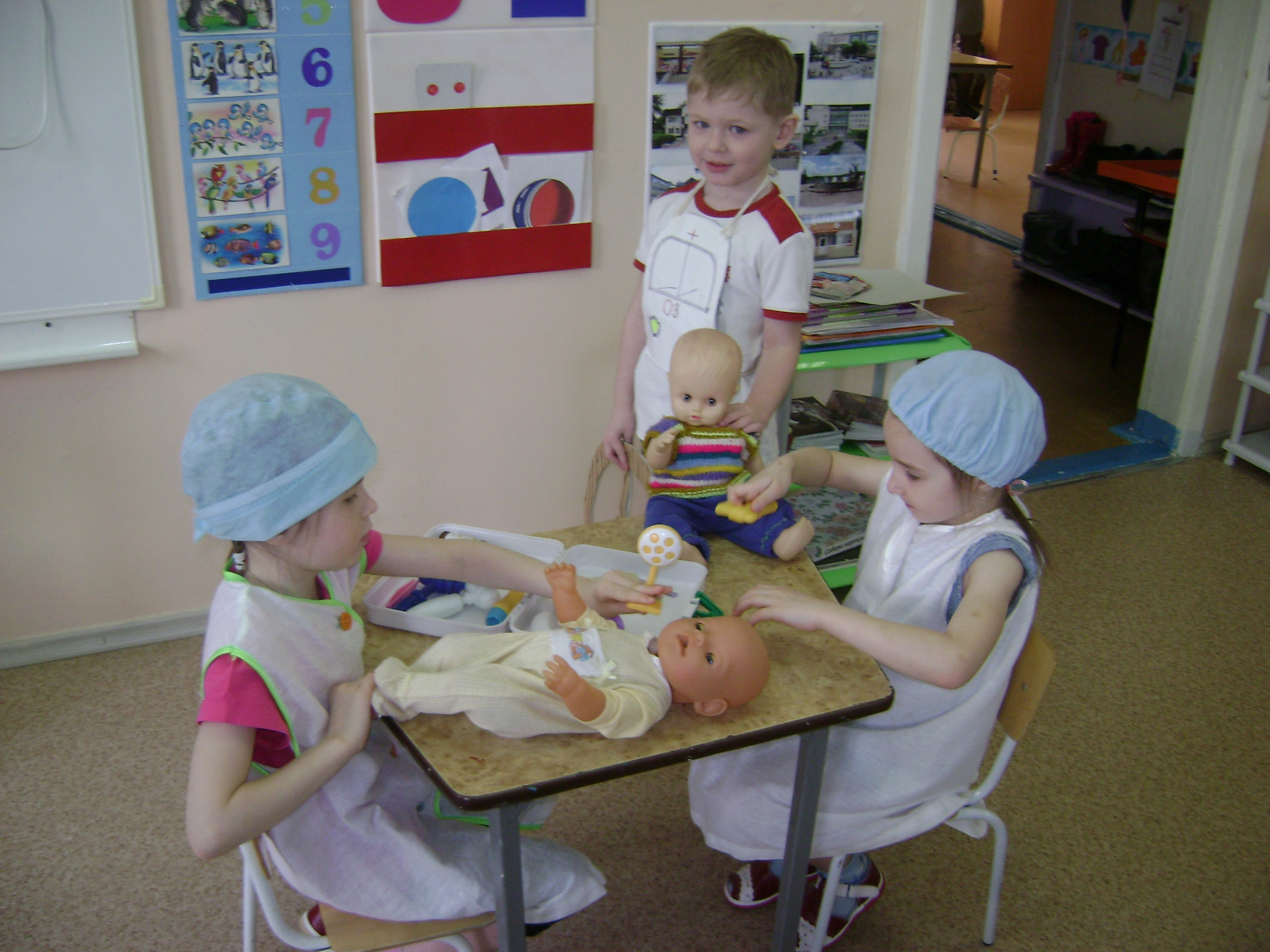 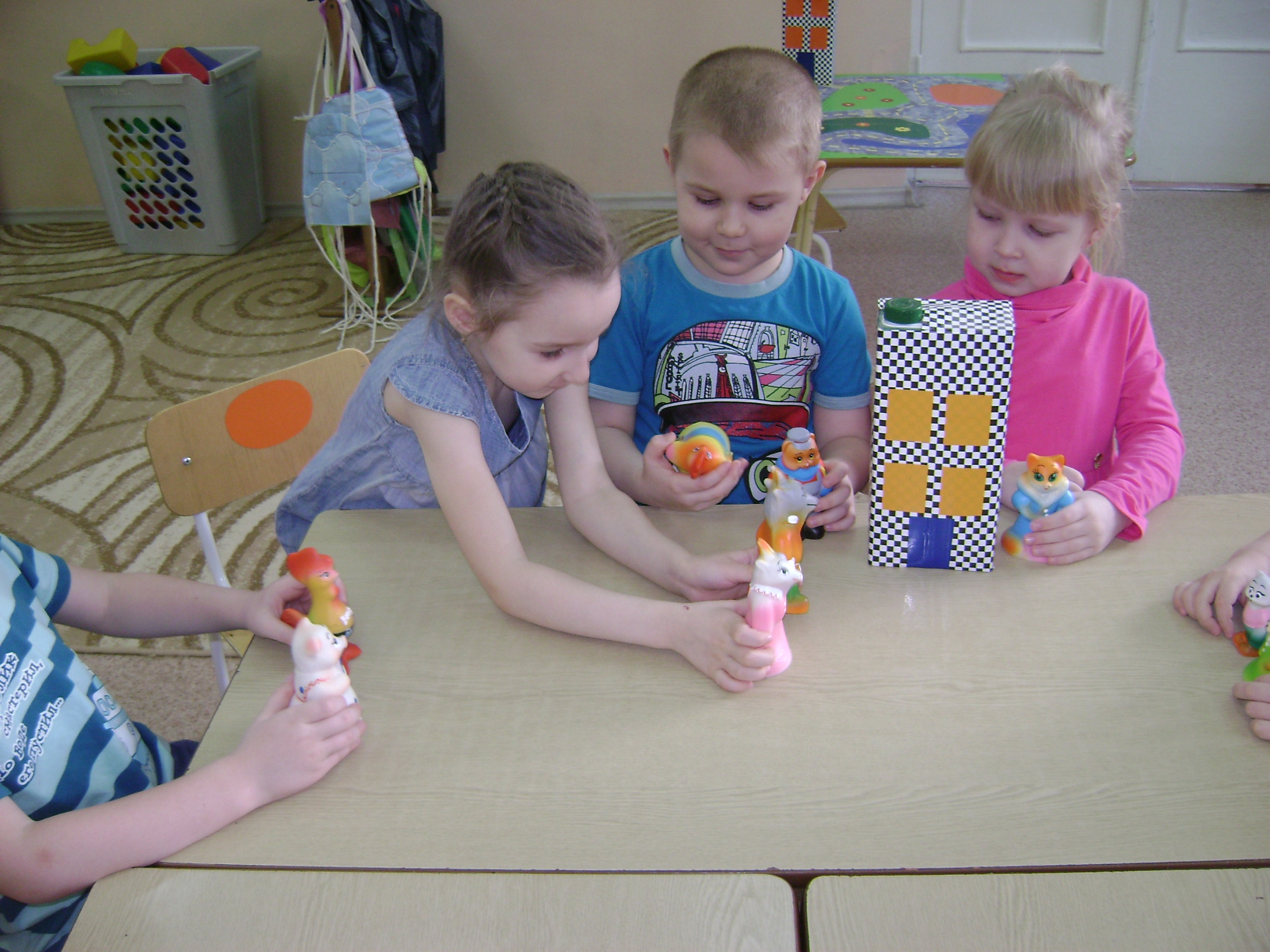 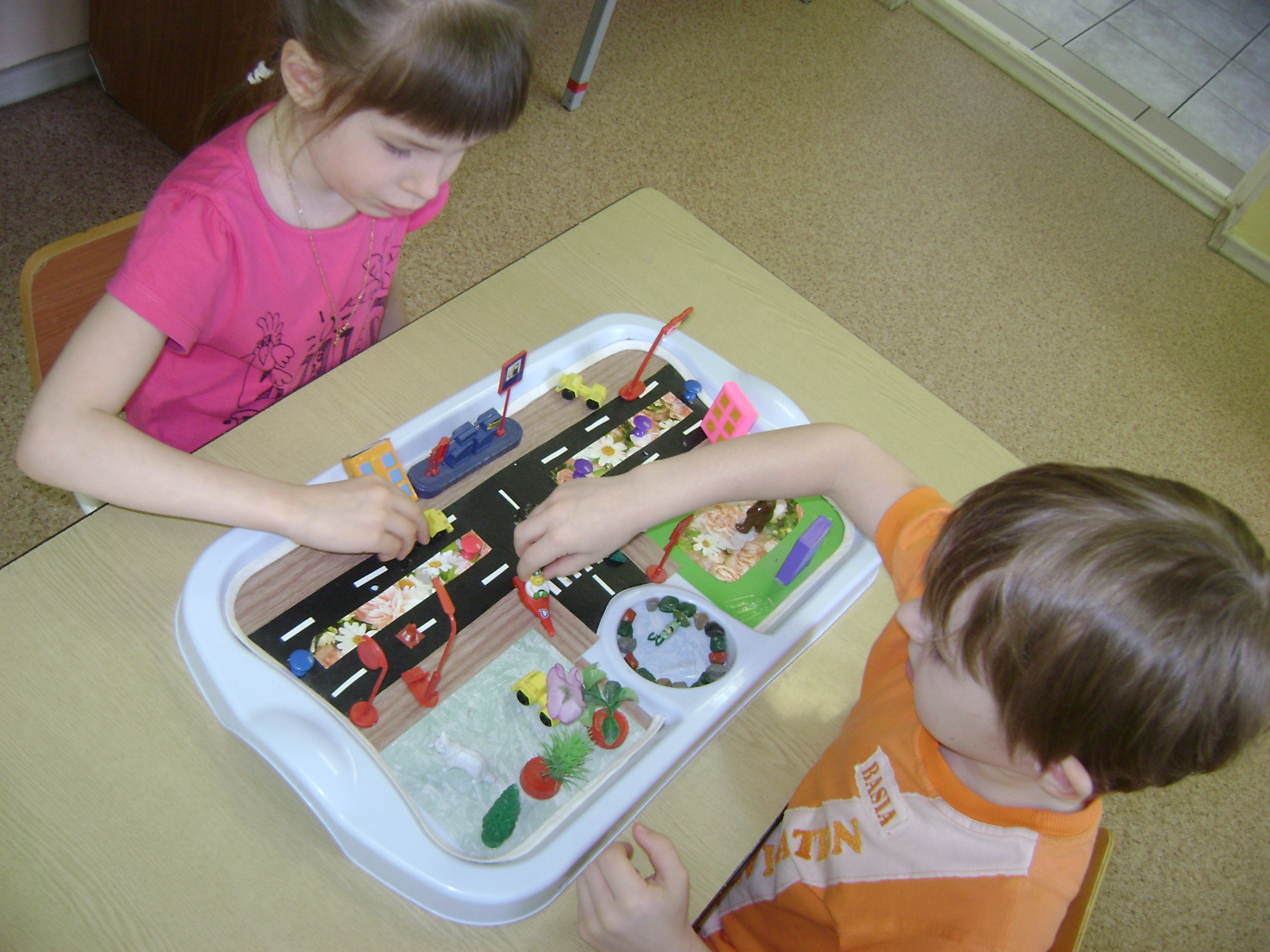 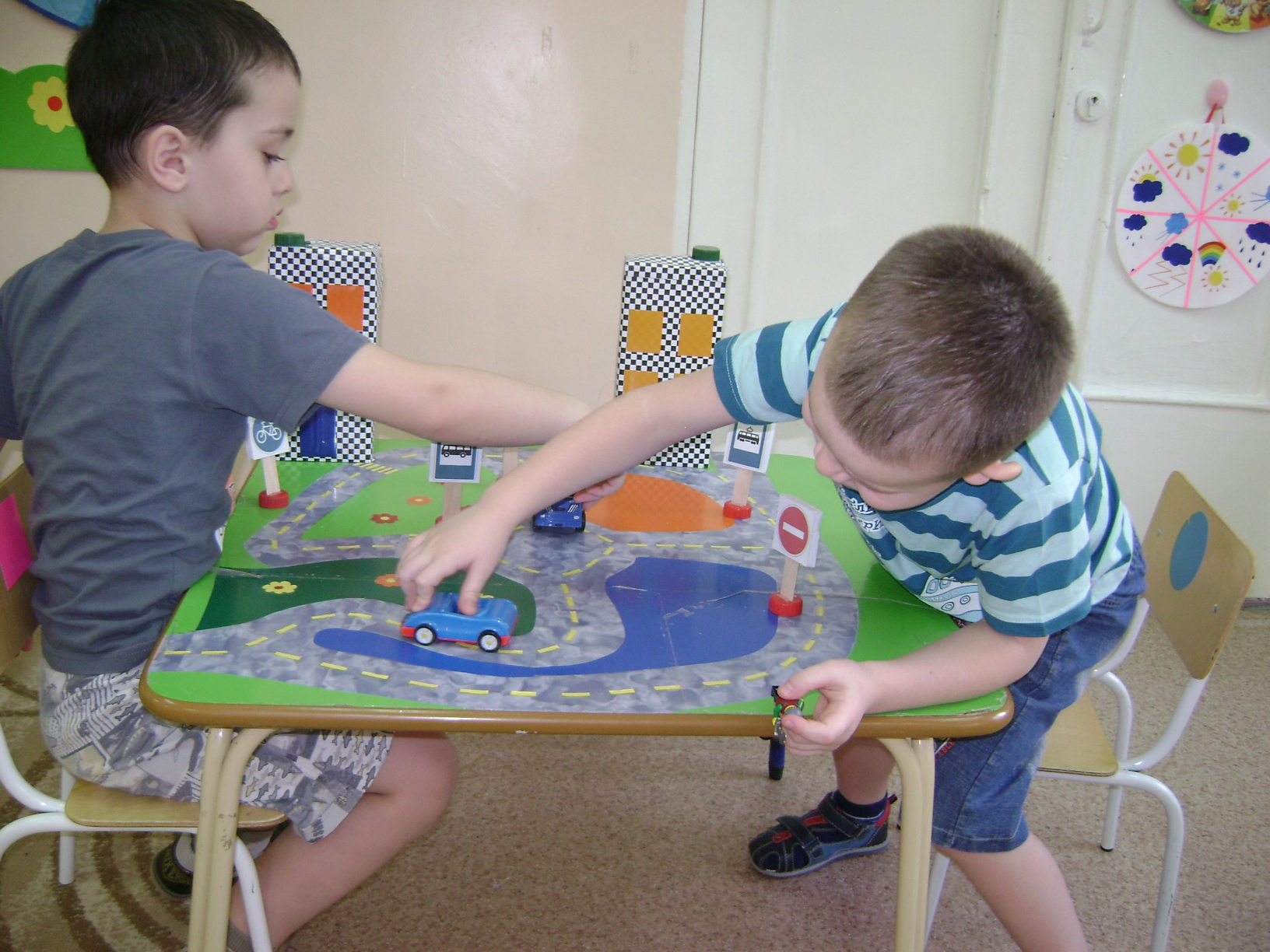 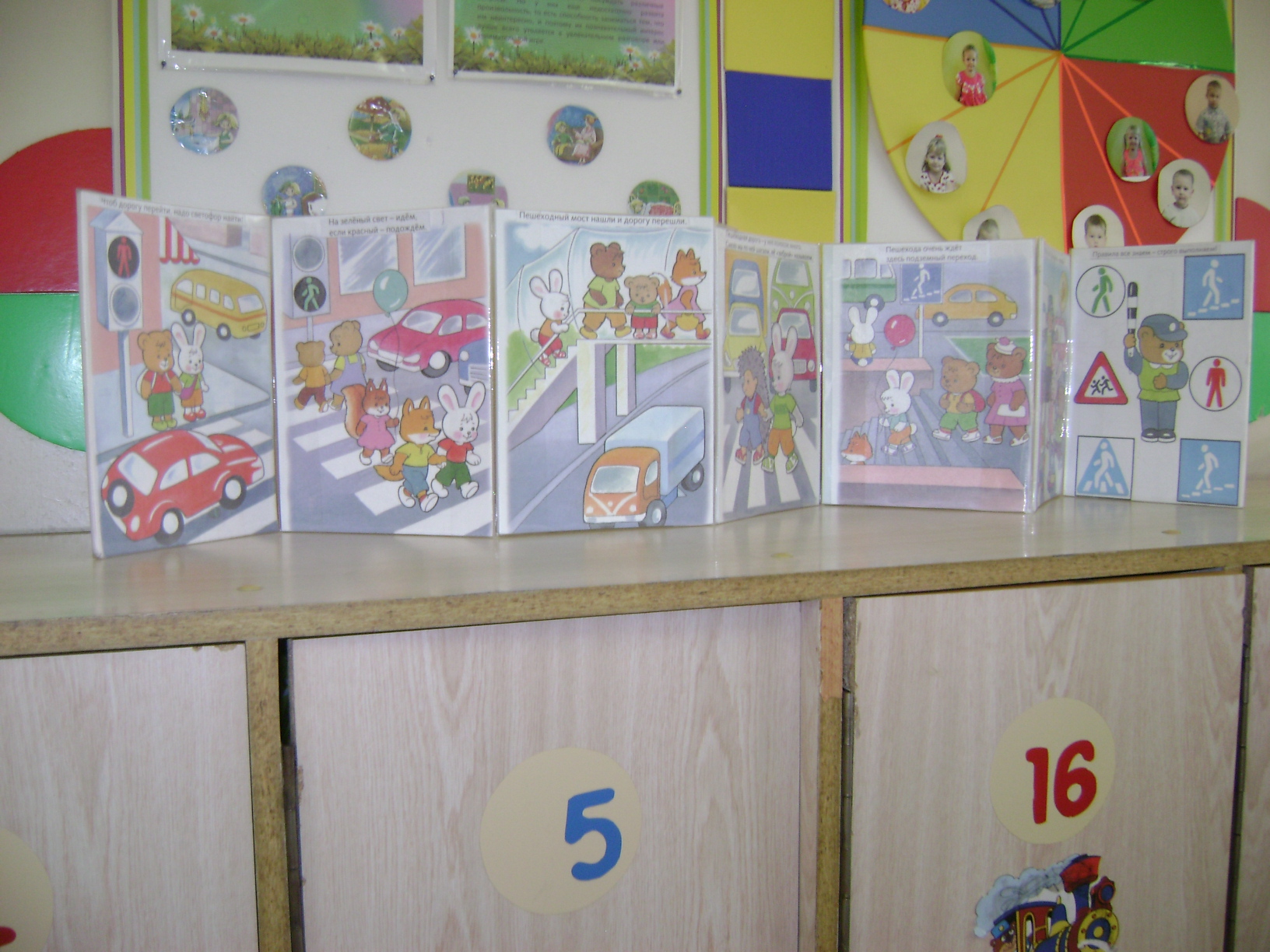 Спасибо за внимание!